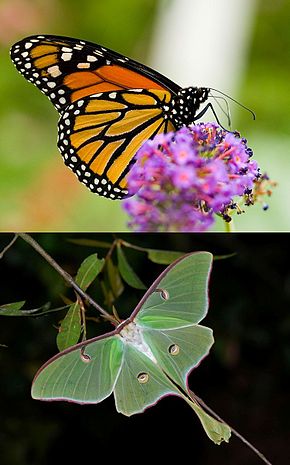 LE CYCLE DE VIE DU PAPILLON
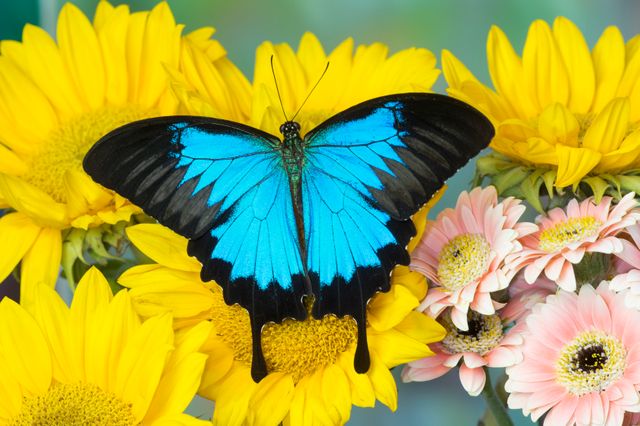 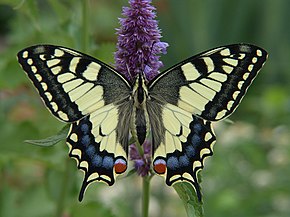 Agathe a trouvé une grosse chenille dans son jardin. Elle mesurait 10 cm de long!!!
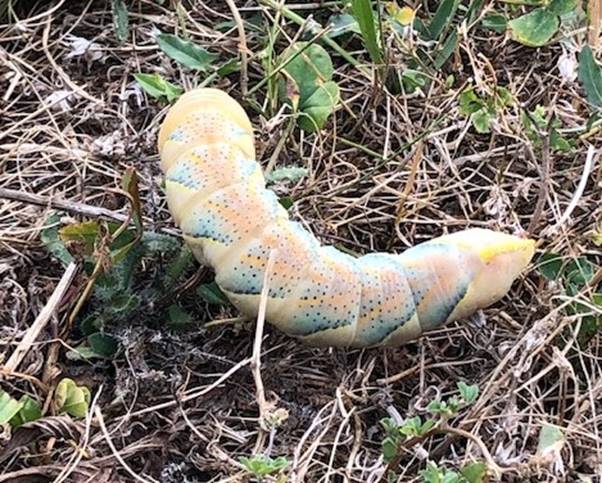 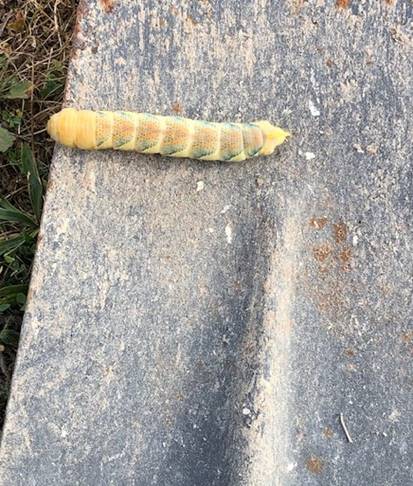 Elle a cherché avec son papa ce qu’elle est devenue.
La chenille
D’où vient-elle?
Comment se déplace-t-elle?
Que mange-t-elle?
Que va-t-elle devenir?
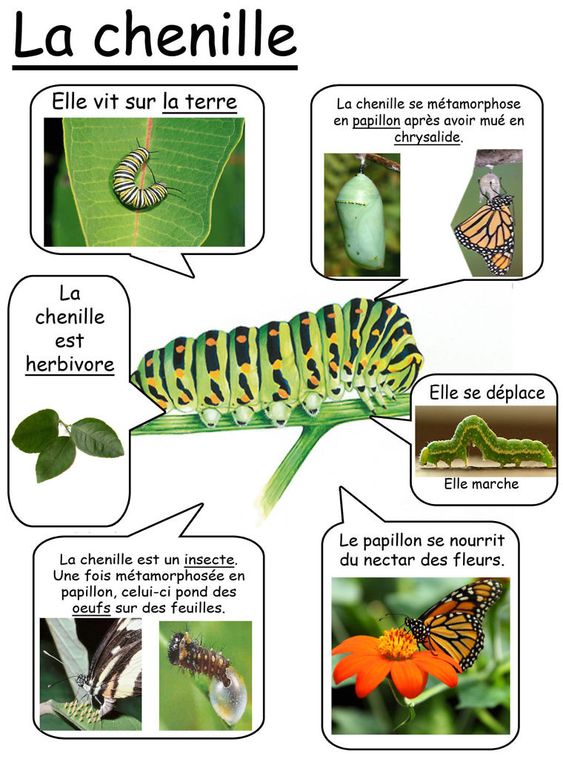 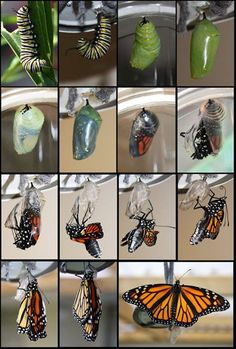 La métamorphose de la chenille 
en papillon.
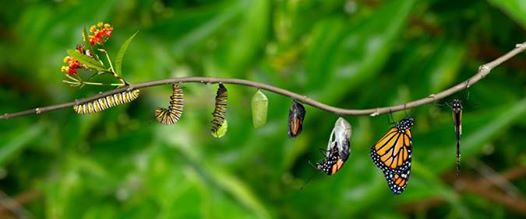 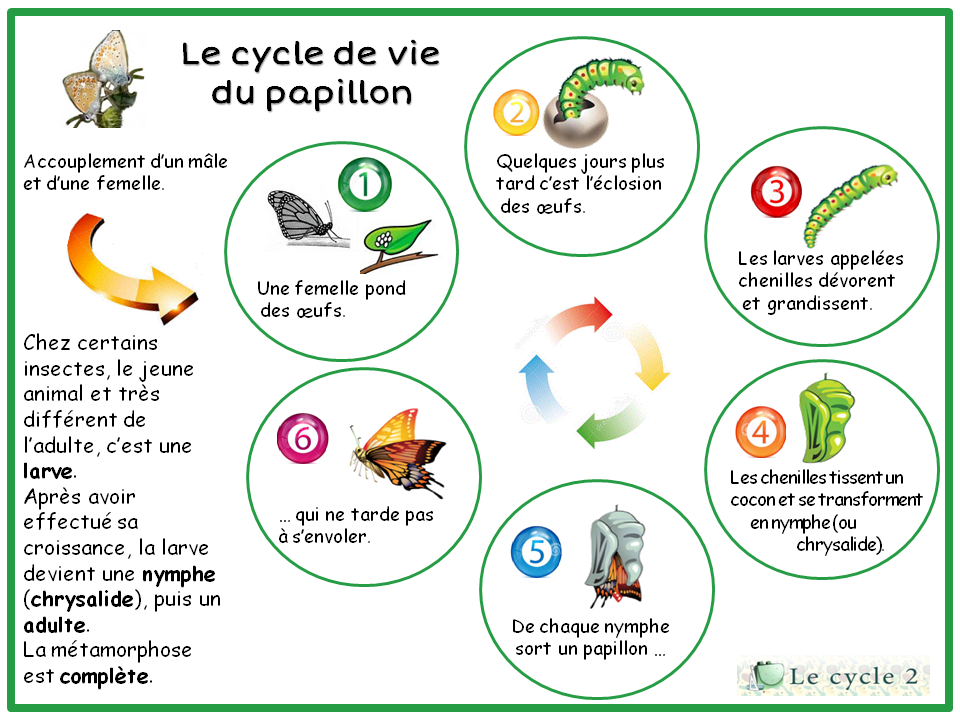 Mots à retenir
Cocon
Papillon
Larve
Accouplement
Chenille
Oeuf
Métamorphose
Chrysalide ou Nymphe
De la chenille au papillon
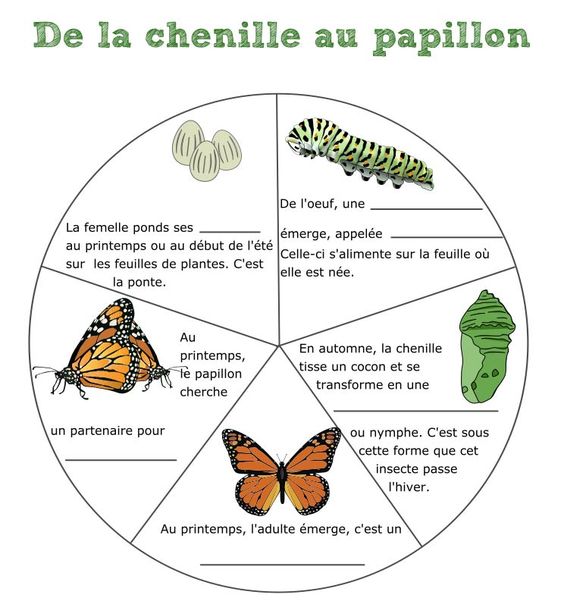 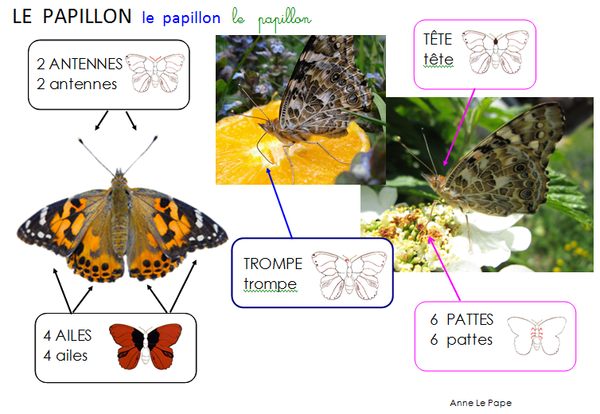 Après des recherches, Agathe et son papa ont 

trouvé que leur chenille s’était transformée en 

un papillon appelé Sphinx Tête de Mort.
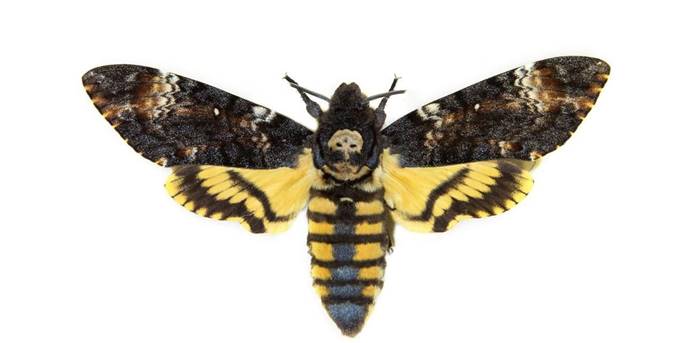 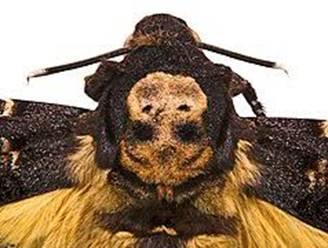 Et pour terminer, une petite chanson.